CHÀO MỪNG CÁC EM
ĐÃ ĐẾN VỚI BÀI HỌC 
HÔM NAY!
CHƯƠNG VI: 
TỈ LỆ THỨC VÀ ĐẠI LƯỢNG TỈ LỆ
BÀI 21: TÍNH CHẤT CỦA DÃY TỈ SỐ BẰNG NHAU
NỘI DUNG BÀI HỌC
Tính chất của dãy tỉ số bằng nhau
02
01
Mở rộng tính chất cho dãy tỉ số bằng nhau
Tính chất của dãy tỉ số bằng nhau
HĐ 1:
Cho tỉ lệ thức           .Tính các tỉ số            và
Giải
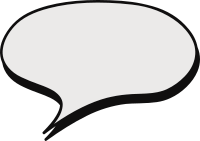 THẢO LUẬN NHÓM ĐÔI
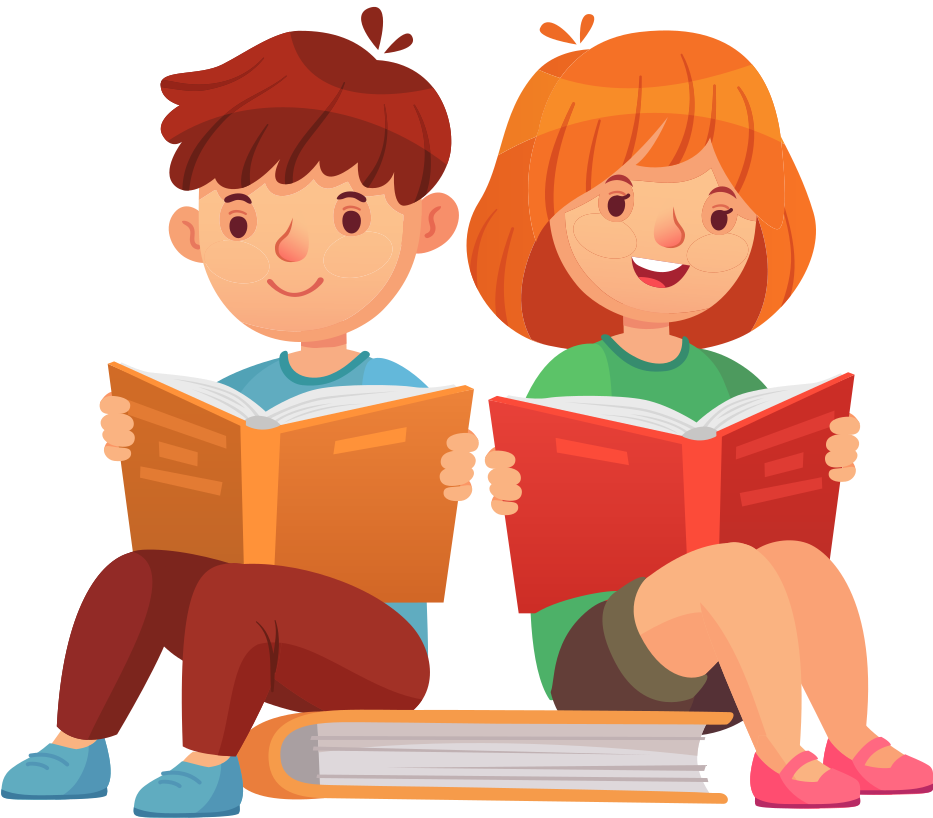 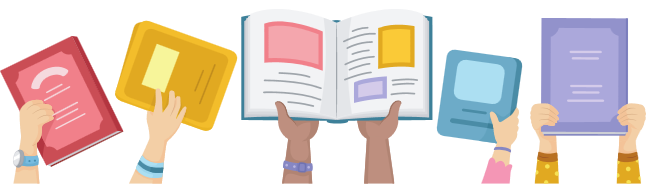 HĐ 2:
So sánh hai tỉ số nhận được ở HĐ1 với các tỉ số trong tỉ lệ thức đã cho.
Giải
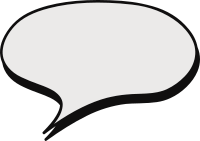 Ta có:
Vậy hai tỉ số nhận được ở HĐ1 bằng với các tỉ số trong tỉ lệ thức đã cho.
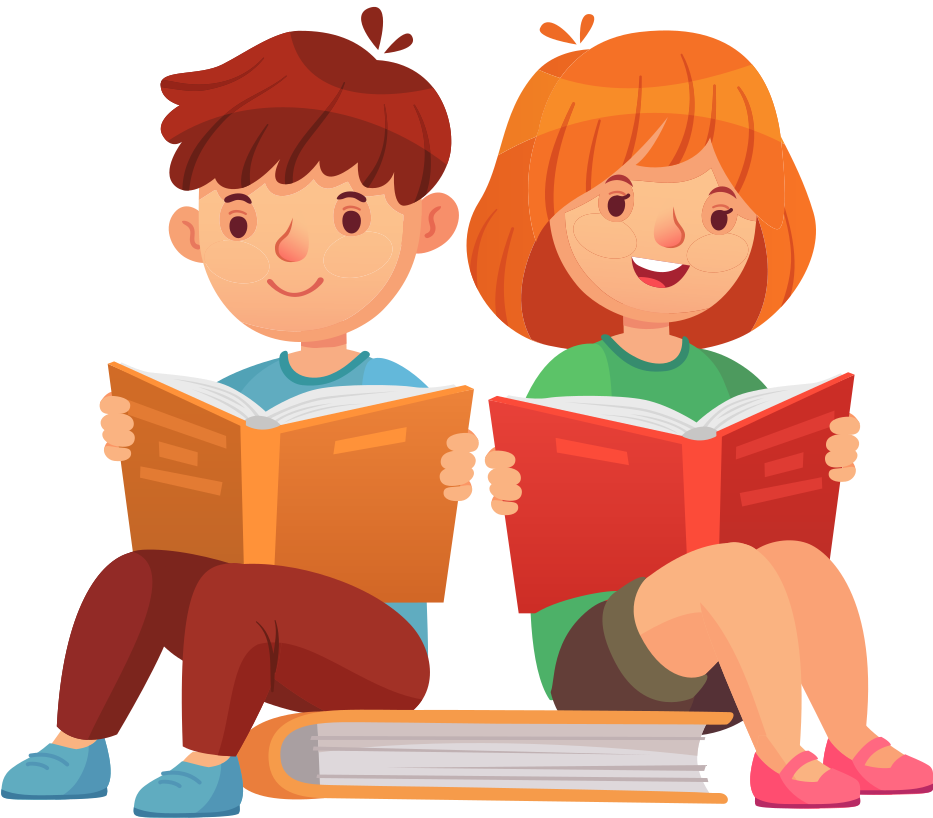 Mở rộng tính chất cho
dãy tỉ số bằng nhau
02
KẾT LUẬN
Tính chất trên còn được mở rộng cho dãy tỉ số bằng nhau, chẳng hạn:
Từ dãy tỉ số bằng nhau                    suy ra
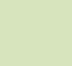 (Giả thiết các tỉ số đều có nghĩa)
VẬN DỤNG
Ba nhà đầu tư góp vốn để mở một công ty theo tỉ lệ 2 : 3 : 4. Cuối năm, số tiền lợi nhuận công ty dự kiến trả cho các nhà đầu tư là 72 triệu đồng, chia theo tỉ lệ góp vốn. Tính số tiền lợi nhuận mỗi nhà đầu tư nhận được.
LUYỆN TẬP
Bài 6.7: (SGK – tr.9)
Tìm hai số x và y biết:                và x + y = 40
Giải
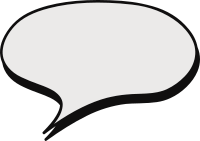 Theo tính chất của tỉ lệ thức, ta có :
VẬN DỤNG
Bài 6.9: (SGK – tr.9)
Tỉ số sản phẩm làm được của hai công nhân là 0,95. Hỏi mỗi người làm được bao nhiêu sản phẩm, biết rằng người này làm nhiều hơn người kia 10 sản phẩm?
Giải
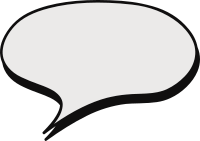 Gọi x, y lần lượt là số sản phẩm mỗi công nhân làm được.
Theo đề bài, ta được:
CẢM ƠN CÁC EM 
ĐÃ THEO DÕI BÀI HỌC!